ΣΠΑΣΜΟΛΥΤΙΚΑ ΣΤΗΝ ΚΥΗΣΗ
ΤΕΙ ΑΘΗΝΑΣ, ΤΜΗΜΑ ΜΑΙΕΥΤΙΚΗΣ, 7Ο ΕΞΑΜΗΝΟ
		
ΝΙΚΟΛΕΤΤΑ ΣΩΤΗΡΟΠΟΥΛΟΥ

ΕΠΙΒΛΕΠΩΝ ΚΑΘΗΓΗΤΡΙΑ : 
κ. ΒΙΒΙΛΑΚΗ
ΠΕΡΙΕΧΟΜΕΝΑ
Α.	ΕΙΣΑΓΩΓΗ : Απλά Σπασμολυτικά 

Β.	Μέρος 1ο    : Σπασμολυτικά φάρμακα στον πρόωρο τοκετό 
Προϋποθέσεις 
Φάρμακα για την τοκόλυση
Αντενδείξεις τοκολυτικής αγωγής

Γ. 	Μέρος 2ο :   Σπασμολυτικά φάρμακα στην επιληψία
Ορισμός  αντιεπιληπτικών φαρμάκων 
Αντενδείξεις 
Επιπτώσεις 
Έρευνα
Αποτελέσματα έρευνας

Δ.         Βιβλιογραφία
ΕΙΣΑΓΩΓΗ
ΑΠΛΑ ΣΠΑΣΜΟΛΥΤΙΚΑ
Στην κατηγορία αυτή περιλαμβάνονται τα σπασμολυτικά των οποίων η δράση  ασκείται απευθείας στις λείες μυϊκές ίνες .
										
Τα σπασμολυτικά φάρμακα δίνονται κατά την διάρκεια της εγκυμοσύνης για  2 πιθανούς λόγους :
	1. Στον πρόωρο τοκετό (τοκόλυση)
	2. Στην επιληψία
Μέρος πρώτο
1. Στον πρόωρο τοκετό (τοκόλυση)
1. Στον πρόωρο τοκετό (τοκόλυση)
Στόχος της τοκολυτικής θεραπείας είναι η καθυστέρηση  του τοκετού προκειμένου να εφαρμοστούν οι απαραίτητες παρεμβάσεις για την μείωση  της νεογνικής νοσηρότητας και θνησιμότητας.
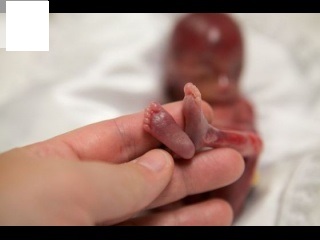 Προϋποθέσεις
Προϋποθέσεις για την εφαρμογή τοκολυτικής αγωγής είναι:

Η ηλικία κύησης να μην υπερβαίνει τις 34 εβδομάδες
Να έχει διαπιστωθεί ότι το έμβρυο είναι φυσιολογικό 
Η διαστολή του τραχήλου να είναι μικρότερη από 4 cm 
Και να μην έχει γίνει ρήξη των υμένων
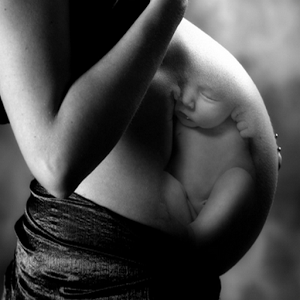 Φάρμακα για την τοκόλυση
Η τοκόλυση μπορεί να γίνει με διάφορα φάρμακα. Εισαγωγικά αναφέρουμε ότι η δράση των λείων μυϊκών ινών, εξαρτάται από τη συγκέντρωση του ενδοκυττάριου ασβεστίου
Επιγραμματικά τα φάρμακα αυτά είναι : 
Β2 συμπαθητικομιμητικά 
Ριτοδρίνη
Οι αναστολείς των προσταγλανδινών
Η ινδομεθακίνη (που πρέπει να χρησιμοποιείται μόνο πριν από τις 32 εβδομάδες της κύησης) 
Το θειικό μαγνήσιο 
Η νιφεδιπίνη 
Το ατοσιμπάν
Σήμερα το ατοσιμπάν και η νιφεδιπίνη:  
θεωρούνται ως κύρια τοκολυτικά φάρμακα στην αντιμετώπιση των γυναικών με αυτόματο πρόωρο τοκετό, με το ατοσιμπάν να έχει μικρότερες παρενέργειες τόσο στη μητέρα όσο και στο έμβρυο.
Αντενδείξεις τοκολυτικής αγωγής
Για την μητέρα :
Υπέρταση
Σοβαρή κολπική αιμορραγία
Καρδιακή νόσος 
Πνευμονικό οίδημα 
Για το έμβρυο
Ηλικία κύησης ίσης ή μεγαλύτερης των 36 εβδομάδων
Εμβρυικός θάνατος
θανατηφόρος εμβρυϊκή ανωμαλία 
Χοριοαμνιονίτιδα
Σημεία οξείας ή χρόνιας εμβρυικής δυσχέρειας
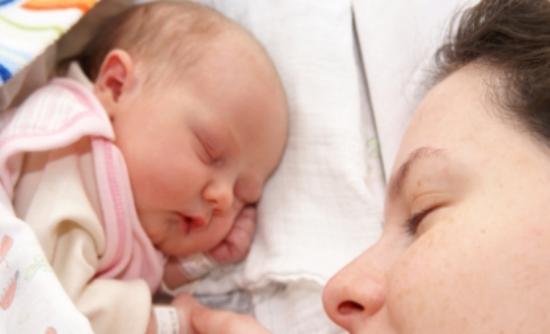 Μέρος Δεύτερο
Στη επιληψία
Ορισμός αντιεπιληπτικών φαρμάκων
Αντιεπιληπτικά: 
Είναι τα  φάρμακα που χρησιμοποιούνται για τον έλεγχο (πρόληψη) επιληπτικών κρίσεων (σπασμών) ή για να σταματήσουν  μια συνεχή σειρά των επιληπτικών κρίσεων.
Αντενδείξεις
Η έκθεση στα παλαιότερα ΑΕΦ, έχει αποδειχθεί ότι αυξάνει τον κίνδυνο σοβαρών συγγενών διαταραχών, συμπεριλαμβανομένης της δισχιδούς ράχης και της υπερωιοσχιστίας. 
Τα φάρμακα αυτά είναι :
η φαινοβαρβιτάλη,
 η φαινυντοΐνη,
 η καρβαμαζεπίνη 
και (ειδικά) το βαλπροϊκό οξύ,
Ωστόσο, αυτό δεν ισχύει για τα νεότερα ΑΕΦ, όπως :

η λαμοτριγίνη, 
η οξκαρβαμαζεπίνη, 
η τοπιραμάτη,
 η γκαμπαπεντίνη 
και η λεβιτιρακετάμη. 

Μπορεί όμως να υπάρχει  κάποιος κίνδυνος για μικρότερες διαταραχές, μιας και το ενδεχόμενο αυτό δεν έχει διερευνηθεί.
Επιπτώσεις
Σπασμολυτικά φάρμακα που λαμβάνονται κατά τη διάρκεια της εγκυμοσύνης  θέτουν το μωρό σε κίνδυνο μεγάλων γενετικών ανωμαλιών 
Καθυστέρηση της ανάπτυξης, 
Μικροκεφαλία (μικρό κεφάλι) 
Και παραμορφώσεις του προσώπου (όπως λαγωχειλία και λυκόστομα) και των  δαχτύλων  (μια κατάσταση γνωστή ως αντισπασμωδικό embryopathy.)
Έρευνα…
Μια σειρά μελετών έχουν συνδέσει επίσης την έκθεση του βαλπροϊκού οξέος με κίνδυνο καθυστέρησης της γλωσσικής και γνωστικής ανάπτυξης (και πραγματικά οι ιατρικές οδηγίες συστήνουν την αποφυγή του βαλπροϊκού οξέος κατά τη διάρκεια της εγκυμοσύνης, αν είναι εφικτό). 
Τα υπάρχοντα δεδομένα είναι προς το παρόν ελλιπή για τα νεότερα ΑΕΦ, αν και η λαμοτριγίνη έχει μελετηθεί και έχει αναφερθεί ως «ασφαλής». 
Δυστυχώς ωστόσο, η λαμοτριγίνη έχει συνδεθεί με αυξημένο κίνδυνο κρίσεων κατά τη διάρκεια της εγκυμοσύνης (οι συνέπειες των οποίων στο αγέννητο ακόμα μωρό δεν έχουν διερευνηθεί ).
Η λεβετιρακετάμη προτείνεται αρκετά συχνά από τους ειδικούς για την εγκυμοσύνη, αλλά στην πραγματικότητα υπάρχουν ανεπαρκή αξιόπιστα δεδομένα για τη σύσταση αυτή. 
Για να αντιμετωπίσουν το θέμα αυτό, ερευνητές από το Liverpool και το Belfast μελέτησαν τις επιπτώσεις της έκθεσης σε λεβετιρακετάμη στην όψιμη γνωστική και γλωσσική ανάπτυξη και τις συνέκριναν με την ανάπτυξη παιδιών που γεννήθηκαν από γυναίκες που δεν έπασχαν από επιληψία και δεν λάμβαναν φάρμακα κατά τη διάρκεια της εγκυμοσύνης (δείκτες). 
Η ομάδα εξέτασε επίσης παιδιά που γεννήθηκαν από γυναίκες που λάμβαναν βαλπροϊκό οξύ κατά τη διάρκεια της εγκυμοσύνης για σύγκριση με την ομάδα της λεβετιρακετάμης.
Η μελέτη συμπεριέλαβε συνολικά 248 παιδιά ηλικίας μεταξύ 3 και 4,5 ετών από όλο το Ηνωμένο Βασίλειο. Πενήντα τρία από τα παιδιά είχαν εκτεθεί σε λεβετιρακετάμη ενδομητρίως, 44 είχαν εκτεθεί σε βαλπροϊκό οξύ και 151 ήταν δείκτες. 
Οι γνωστικές και γλωσσικές ικανότητες όλων των παιδιών εκτιμήθηκαν με χρήση τυπικών κλιμάκων μέτρησης – την Griffiths Mental Development Scales και την Reynell Language Development Scale. 
Στις κλίμακες αυτές, η βαθμολογία, διορθωμένη ως προς την ηλικία, κυμαινόταν από 50-150, με το εύρος από 85-115 να αποτελεί το «φυσιολογικό»
 Οι μέσες βαθμολογίες από την κάθε ομάδα υπολογίστηκαν (για κάθε εξέταση) και χρησιμοποιήθηκαν στατιστικές μέθοδοι για τις σχετικές συγκρίσεις.
Αποτελέσματα έρευνας
Όταν εξετάσθηκαν τα δεδομένα, η ομάδα βρήκε ότι τα παιδιά που είχαν εκτεθεί σε λεβετιρακετάμη πριν την γέννησή τους δεν διέφεραν από τους δείκτες σε καμιά από τις πραγματοποιθείσες εξετάσεις. 
Για το λόγο αυτό, όταν συγκρίθηκαν οι ομάδες του βαλπροϊκού και της λεβετιρακετάμης, η ομάδα του βαλπροϊκού οξέος σημείωσε, κατά μέσο όρο:
 15,8 βαθμούς χαμηλότερα για τις αδρές κινητικές ικανότητες (τις ικανότητες ελέγχου μεγάλου μυικών ομάδων που απαιτούνται για τη βάδιση, το τρέξιμο κλπ),
 6,4 βαθμούς λιγότερους στην γλωσσική κατανόηση 
και 9,5 βαθμούς λιγότερους στη γλωσσική έκφραση.
Τα αποτελέσματα αυτά είναι ευπρόσδεκτα, καθώς υποστηρίζουν ότι η λήψη της λεβετιρακετάμης κατά τη διάρκεια της εγκυμοσύνης δεν θέτει την μελλοντική γνωστική και γλωσσική ανάπτυξη του εμβρύου σε κίνδυνο. 
Αυτό μαζί με προηγούμενα στοιχεία (ότι η λεβετιρακετάμη δεν συνδέεται με μείζονες συγγενείς διαταραχές), είναι ιδιαίτερα ενθαρρυντικό για τις νέες γυναίκες που ανταποκρίνονται στην λεβετιρακετάμη. 
Απαιτείται περισσότερη έρευνα για να ελεγχθεί η λεβετιρακετάμη η οποία δεν έχει άλλες παρενέργειες από αυτές που μελετήθηκαν. 
Ωστόσο, οι ειδικοί θα πρέπει να χρησιμοποιήσουν τις νέες αυτές πληροφορίες, όταν βοηθούν τις γυναίκες με επιληψία να προγραμματίσουν τις εγκυμοσύνες τους.
Βιβλιογραφία
www.galinos.gr
http://www.medicinenet.com/script/main/art.asp?articlekey=20523)
https://epilepsyportal.wordpress.com/category
Παθολογία κύησης/ Ιατράκης Γεώργιος
Σας ευχαριστώ !
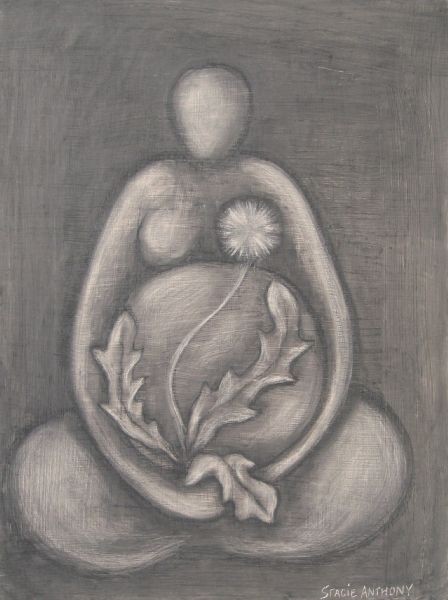